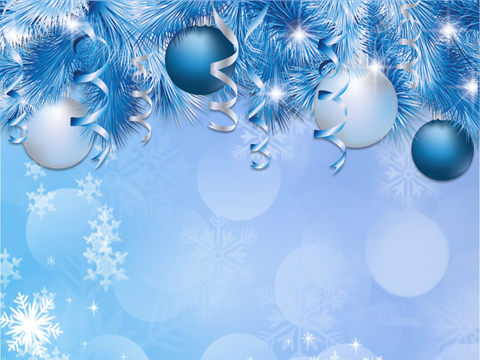 Проект для детей подготовительной группы«Новый год у ворот»
Выполнили воспитатели:
Горковенко Т.Н.
Письмак М.В.
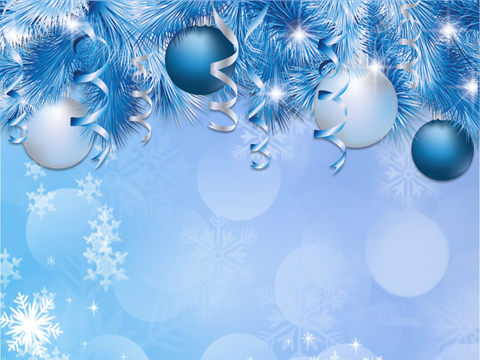 Актуальность
Всем известно, что самый любимый праздник детей - Новый год. Предновогодняя суета, письма Деду Морозу, украшение дома, подарки под елкой, веселый праздник- все это не сравнится с Днем Рождения. Но в результате опроса, проводимого воспитателем в группе, выяснилось, что не только дети, но и взрослые, их родители, мало знают историю возникновения праздника и его традиций, традиции празднования Нового года в других странах. Поэтому мы решили узнать как можно больше об этом, а также украсить группу к Новому году. Не секрет, что малышам сложнее всего ждать, а тем более ждать праздника. Поэтому, одной из наших задач было сделать это ожидание веселым, приятным и полезным для детей.
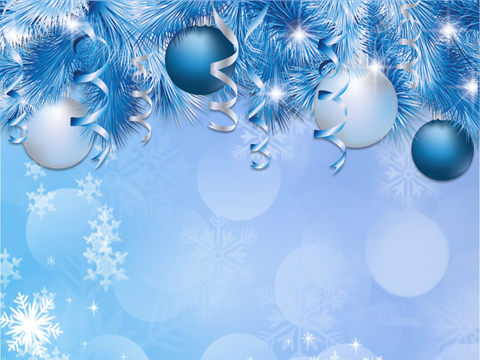 Цель:
Создание условий, стимулирующих интерес к исследовательской деятельности, развитие познавательного интереса, раскрытие творческого и интеллектуального потенциала старших дошкольников о праздновании Нового года.
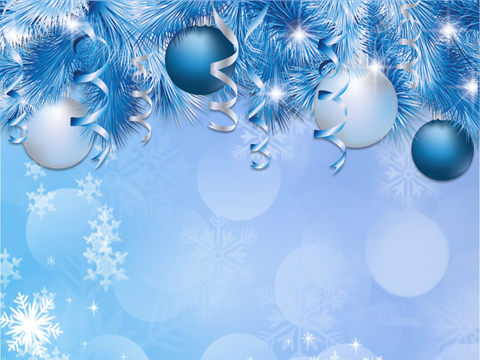 Задачи:
1. Способствовать поиску новой информации опраздновании Нового года в разных странах, оновогодних традициях, символах.	2. Развивать творческие способности детей приподготовке к празднику через изготовление поделок,разучивание танцев, стихов, чтение сказок, рассказов,рассматривание картин и иллюстраций.	3. Привлекать родителей к совместной деятельностисо своими детьми.	4. Вызвать желание готовить подарки, сюрпризыдрузьям, родным к предстоящему празднику.
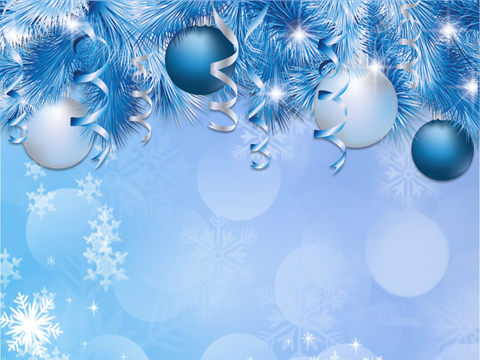 Участники проекта
Дети подготовительной группы, воспитатели, родители, музыкальный руководитель.
Ресурсное обеспечение проекта:
Информационные- интернет, иллюстрации;
материально-техническое обеспечение - музыкальный центр, ноутбук
Время реализации- 01.12 – 29.12.2017 г., краткосрочный.
Вид проекта: информационно -познавательный , творческий.
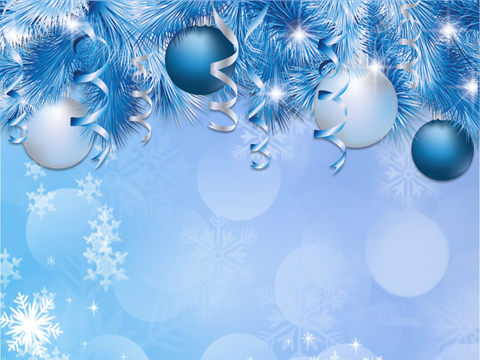 Организация деятельности участников проекта
1этап – Подготовительный
Составление плана работы с детьми и родителями, 
подбор художественной литературы и методического материала.
2 этап - Выполнение проекта 
Реализация проекта в соответствии с разработанным планом образовательной  работы.
3 этап – Заключительный 
Оформление приемной, группы;
создание мини - музея «Новогодняя игрушка»;
оформление выставки, изготовленные совместно детьми и родителей  «Мастерская Деда Мороза» ;
участие в районном конкурсе «Новогодняя открытка»;
организация выставок работ детей, выполненных во время занятий.
Итоговое  мероприятие : Новогодний утренник «Приключения с туфелькой»
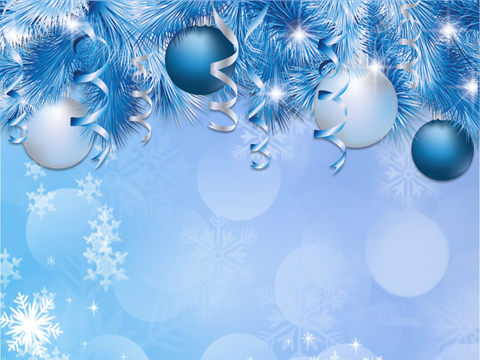 Ожидаемый результат:
1.У детей сформированы обширные знания о празднике Новый год, об истории новогодней ёлки, 
2.Педагоги, дети и их родители активно сотрудничают в процессе проектной деятельности;
 3.Предметно пространственная среда в группе способствует к изучению традиции Нового Года;
 4.У детей проявлен интерес к чтению сказок и просмотру «добрых, старых» мультфильмов про Новый год;
 5.Проявлен интерес у родителей к участию в конкурсе семейных поделок «Мастерская Деда Мороза ». 
6. У детей и их родителей создано праздничное настроение.
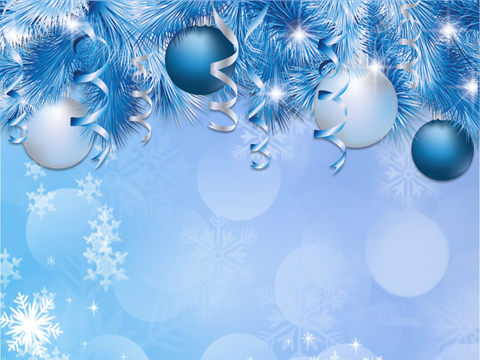 РЕЗУЛЬТАТЫ ПРОЕКТА
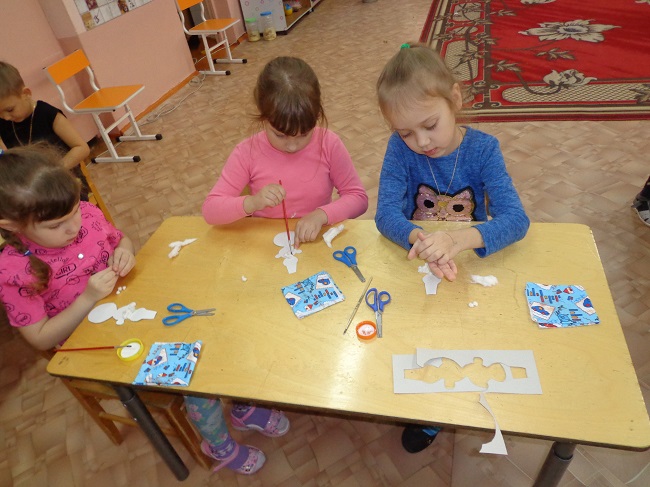 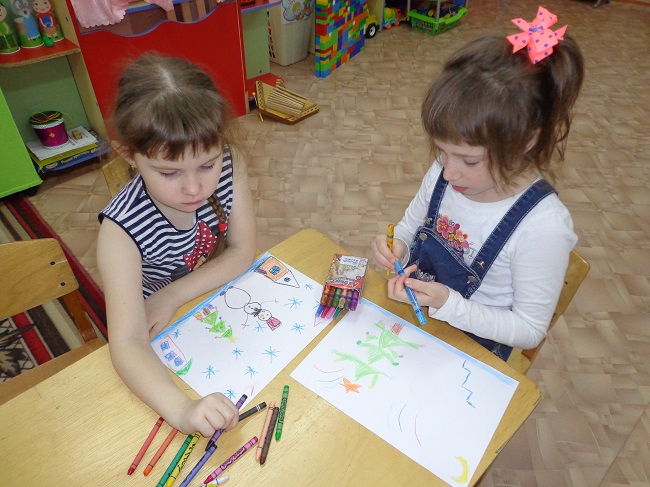 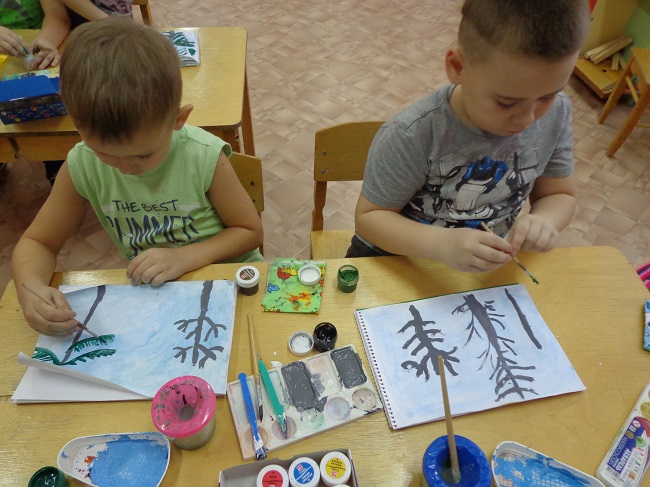 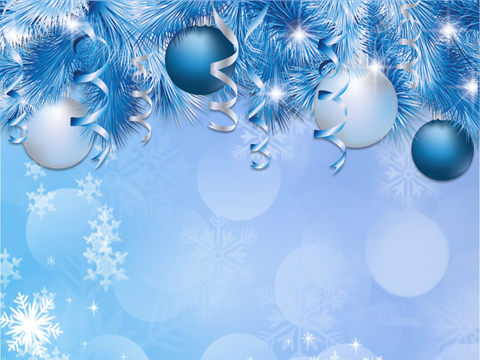 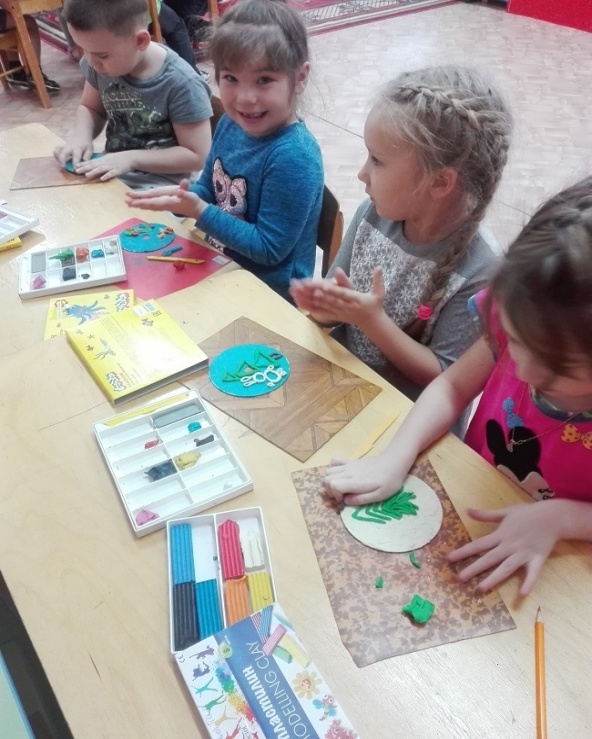 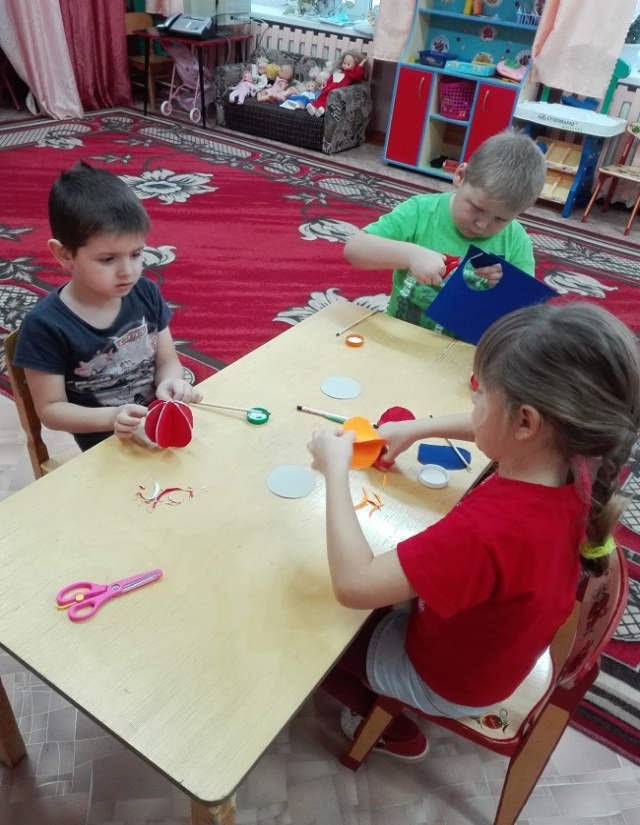 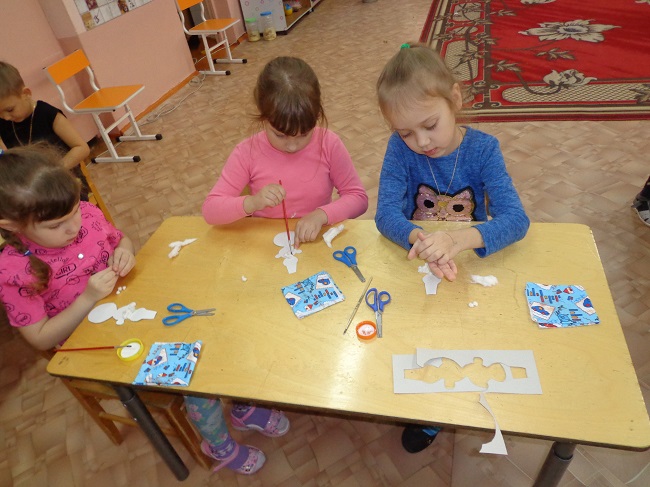 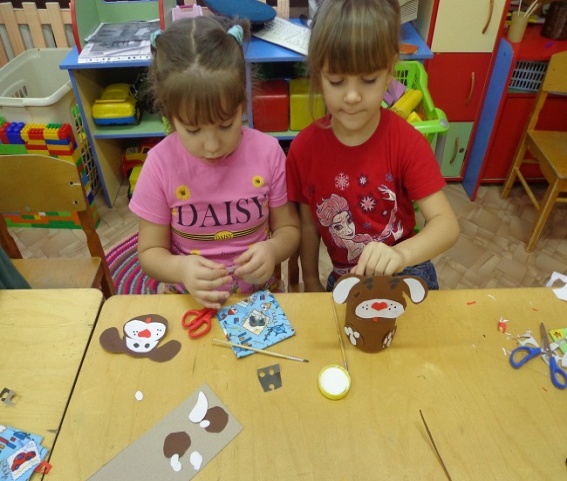 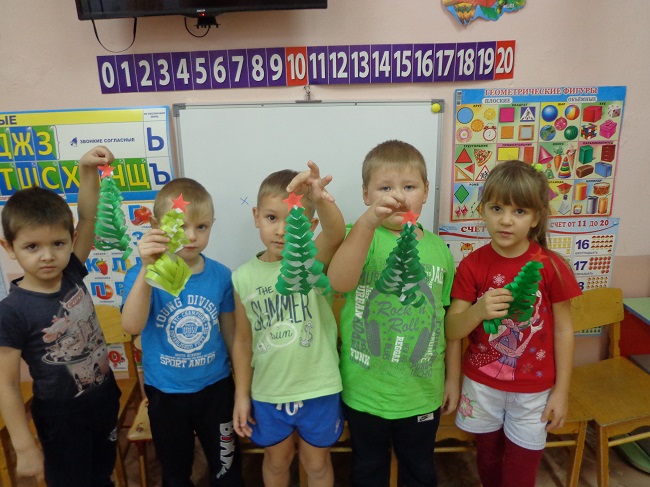 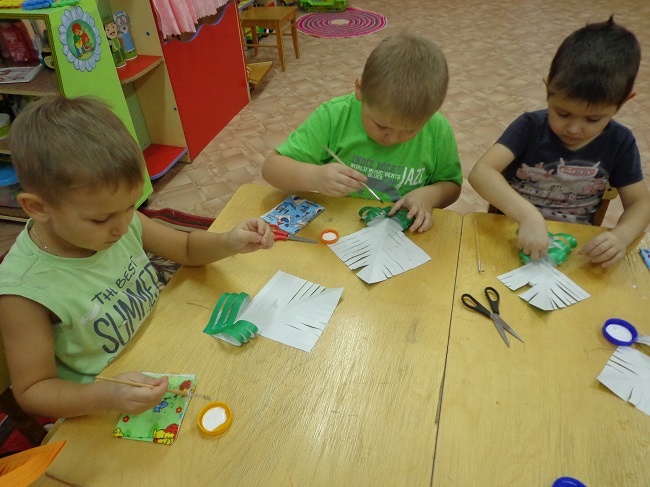 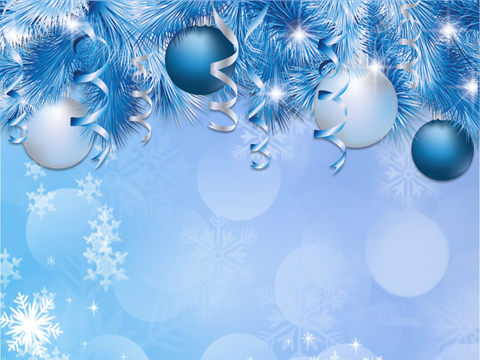 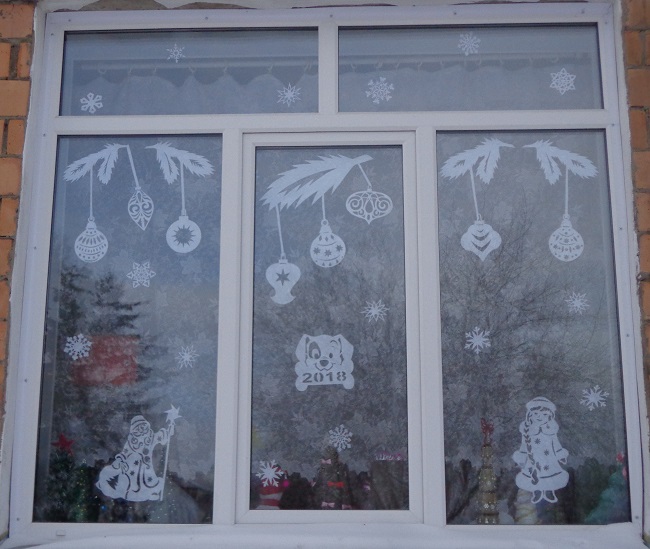 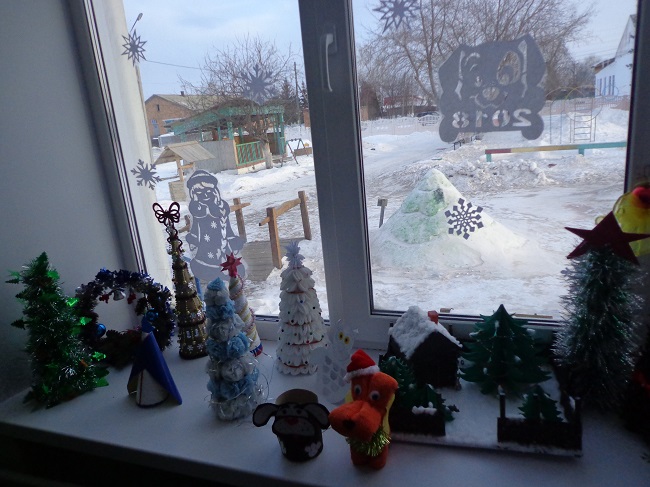 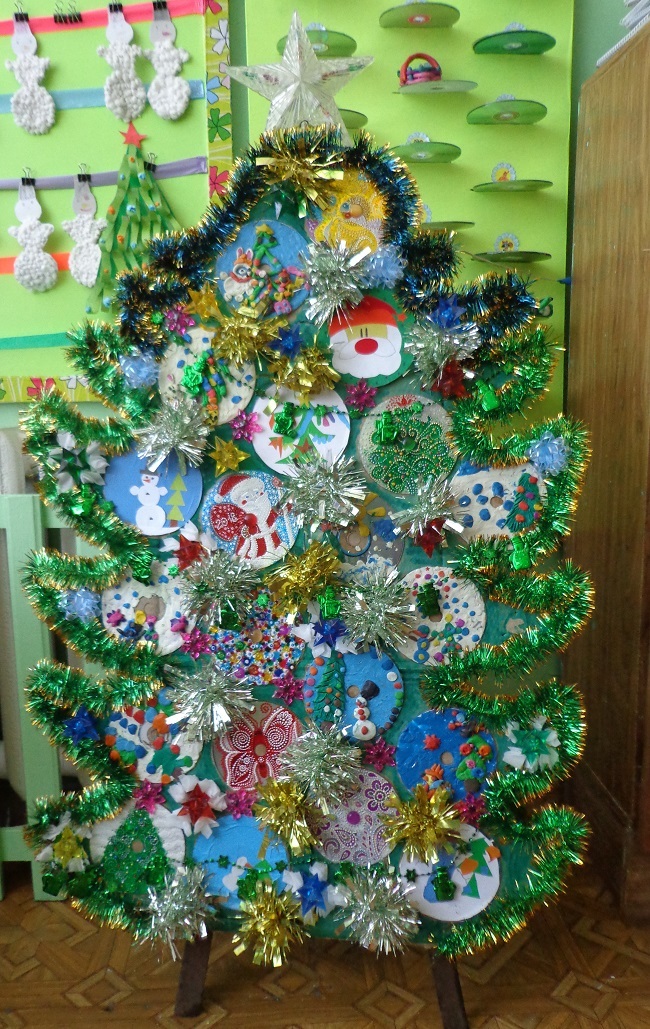 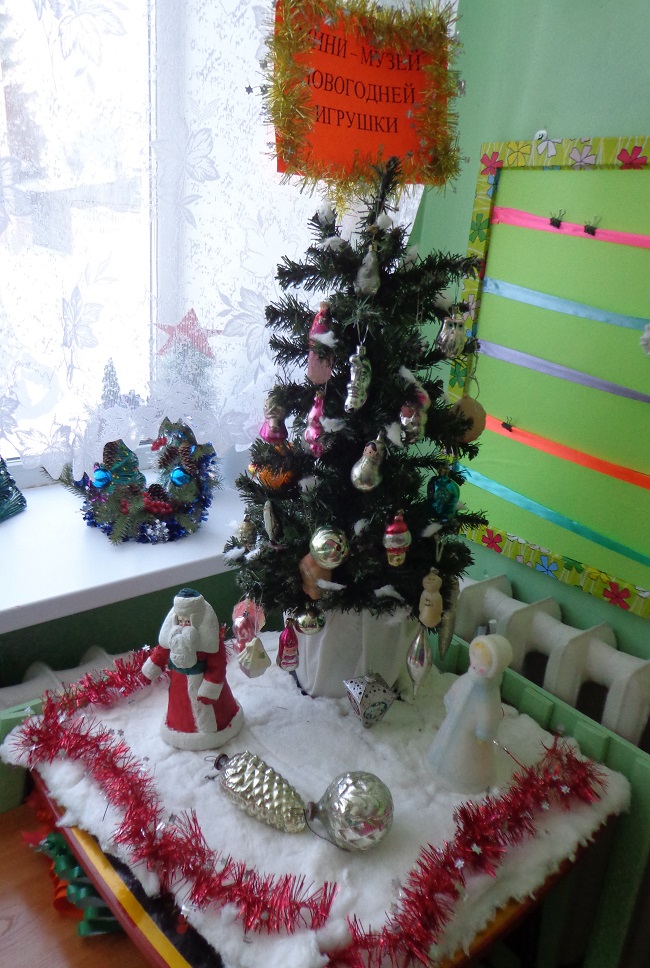 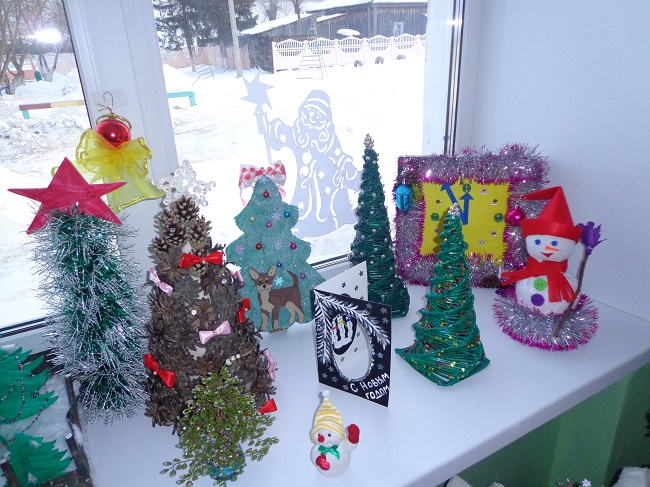 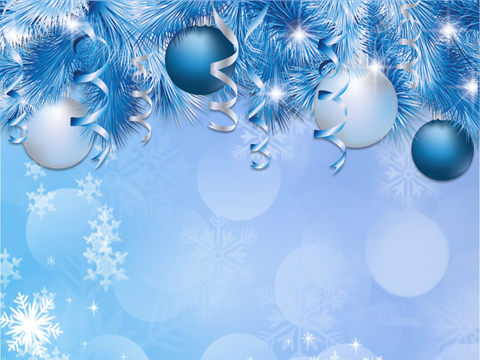 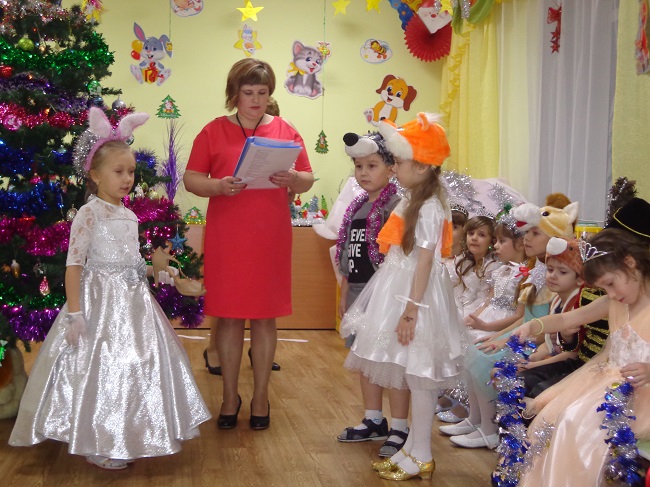 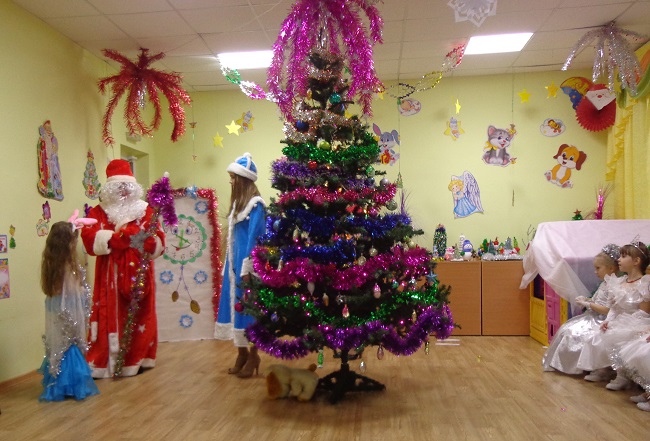 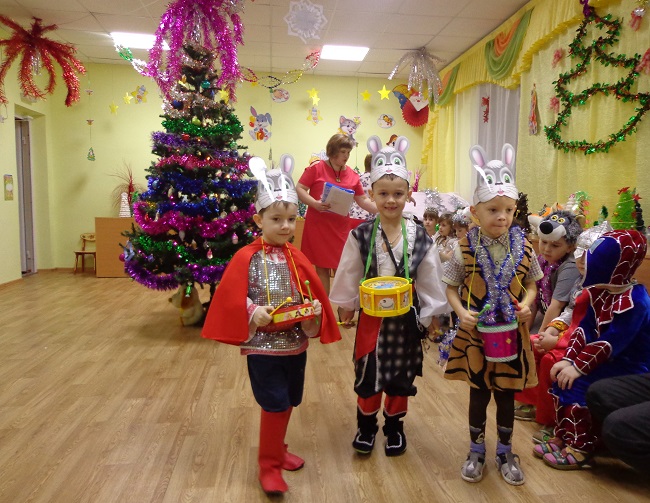